Fachinformationsdienste - Partner für Wissenschaft und Forschung
Fachinformationsdienste - FID
Das DFG-Förderprogramm „Fachinformationsdienste für die Wissenschaft" leistet einen Beitrag dazu, Wissenschaftlerinnen und Wissenschaftlern aller Fachrichtungen in Deutschland unabhängig vom Standort ihrer Tätigkeit einen möglichst schnellen und direkten Zugriff auf Spezialliteratur und forschungsrelevante Informationen zu ermöglichen. 

Als bundesweites System ergänzen die DFG-geförderten Fachinformationsdienste die Informationsinfrastrukturen der Hochschulen und Forschungseinrichtungen durch überregionale Dienstleistungen für den Spitzenbedarf.
Eva Kopp-Weber - FID
2
14.10.2021
webis
…bietet eine Übersicht über die verschiedenen Fachinformationsdienste für die Wissenschaft und deren Vorgänger, die Sondersammelgebiete (SSG). 
Sie finden Informationen über die regionalen und fachlichen FID, deren Erwerbungsprofile und Serviceangebote sowie Kontaktdaten der Bibliotheken und wissenschaftlichen Institute. Des Weiteren können Sie sich über die Entwicklung und die Geschichte der einzelnen DFG-Förderrichtlinien informieren.
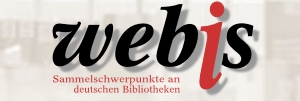 Eva Kopp-Weber - FID
3
14.10.2021